Коренные малочисленные народы российского Севера: между социально-демографическими изменениями, техническим прогрессом и новой социально-образовательной перспективой.
Магомедов А.К., доктор политических наук, эксперт Центра социально-политических исследований и информационных технологий РГГУ.
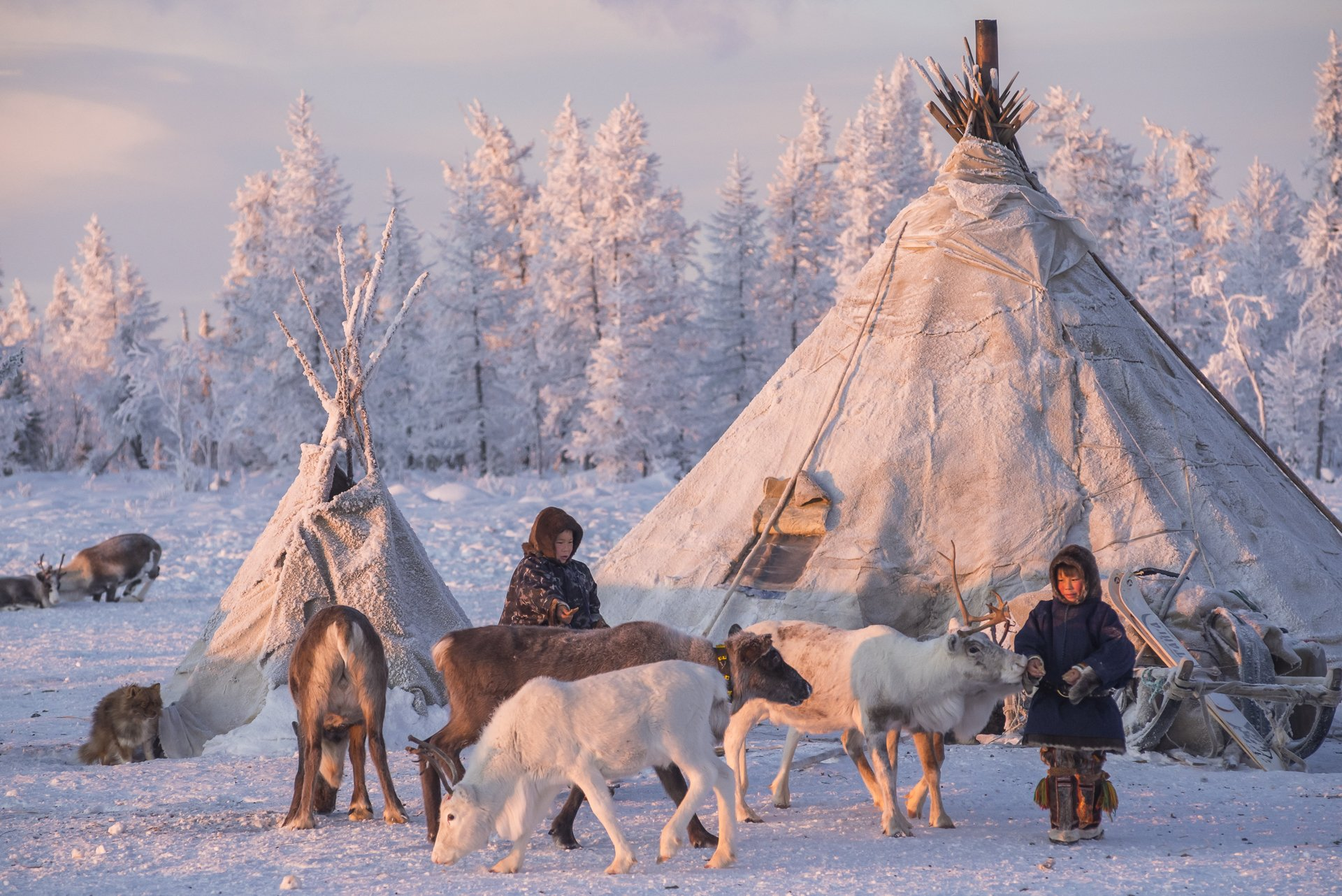 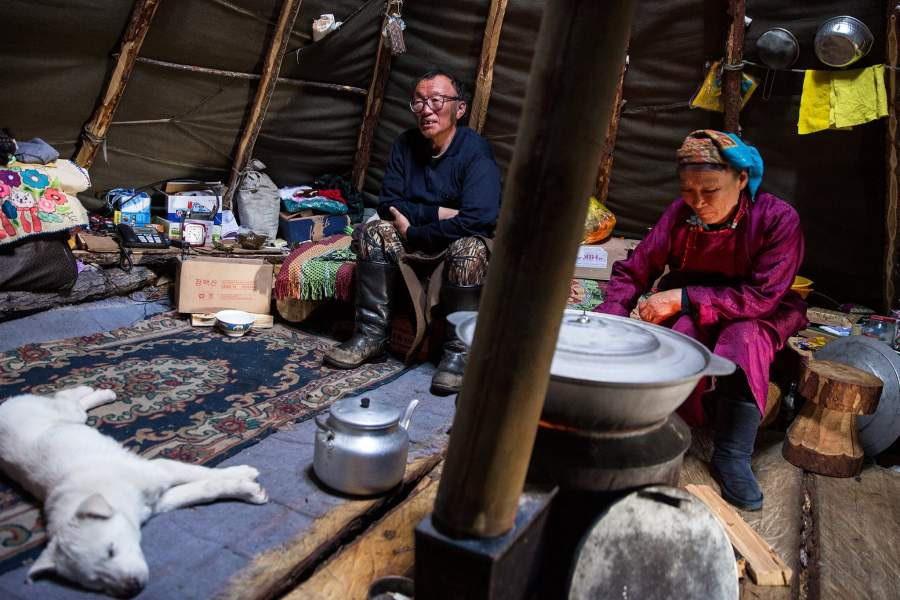 Вопросы лекции:
1.Перечесение интересов коренных малочисленных народов российского Севера (КМНС) и недропользователей в Арктике.
2.Трансформация социально-демографических и экономических характеристик КМНС за последние годы.
3. Чего хотят северные оленеводы – кочевники?
4. Образовательная стратегия как реальная перспектива преодоления накопившихся проблем.
1. Опорные зоны развития российской Арктики.
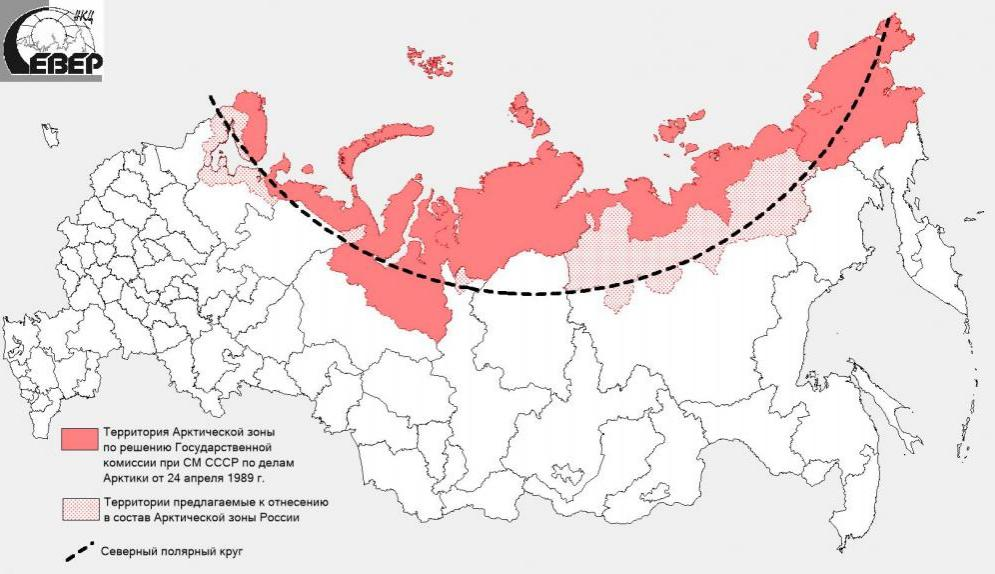 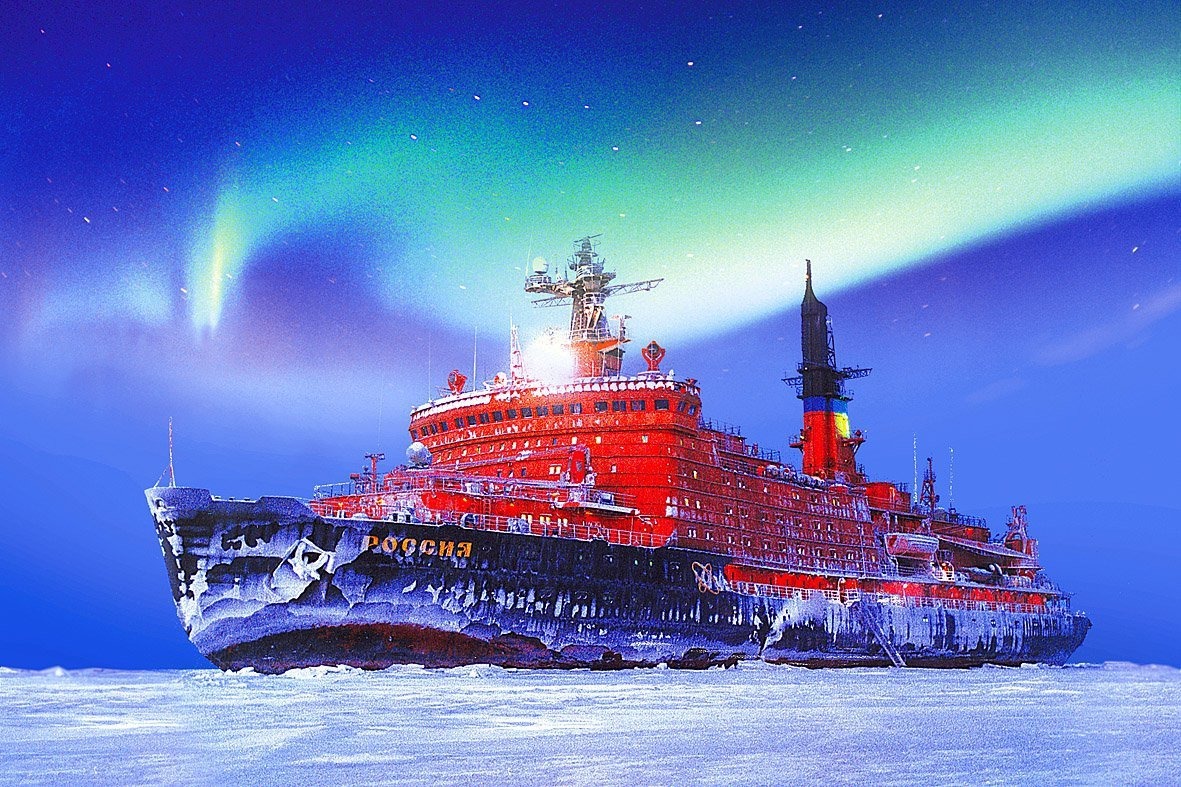 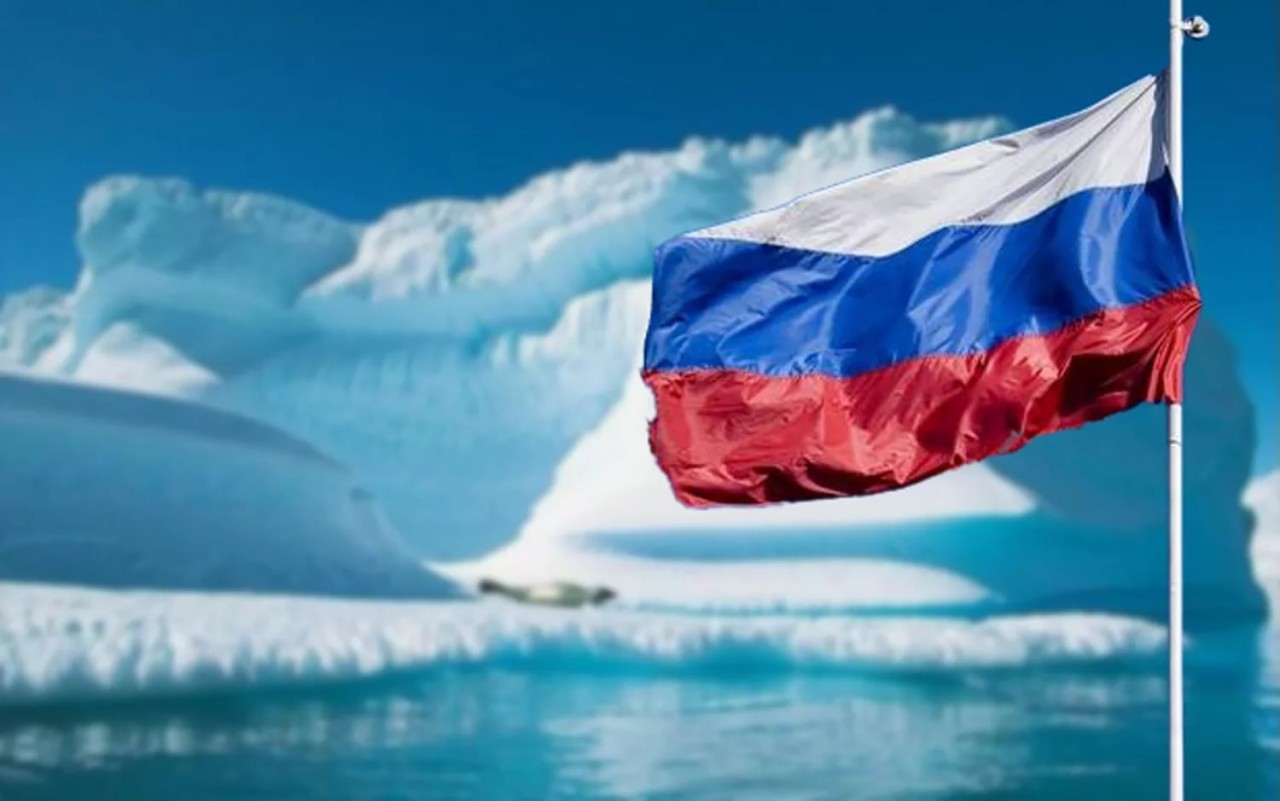 Источник: https://siktivkar.bezformata.com/listnews/ekonomicheskoe-razvitie-arkticheskoj-zoni/55788948/?amp=1
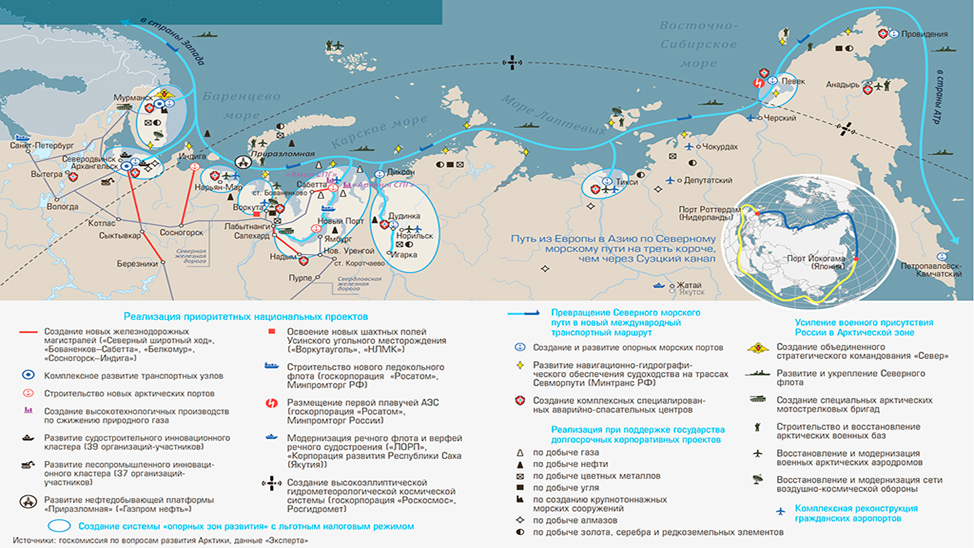 Эта картина показывает то, какую большую роль играют арктические регионы для экономического будущего России.
2. Интересы КМНС в контексте промышленного освоения Севера (пример ЯНАО).
Освоение нефтегазовых и минерально-сырьевых ресурсов напрямую затрагивает интересы проживающих здесь коренных малочисленных народов Севера (КМНС), значительная часть которых ведет традиционный образ жизни, занимаясь оленеводством, рыболовством, охотничьим и другими промыслами. Несмотря на относительно небольшую численность, КМНС широко расселены по территории, и их родовые угодья зачастую совпадают с местами разработки природных ресурсов. Общая численность КМНС в ЯНАО составляла, по данным Всероссийской переписи населения 2010 г., 41415 чел. (удельный вес в населении - 7,9% (Табл. 1).
Здесь и далее мы будем говорить о ситуации в Ямало-Ненецком автономном округе как наиболее показательном регионе российской Арктики.
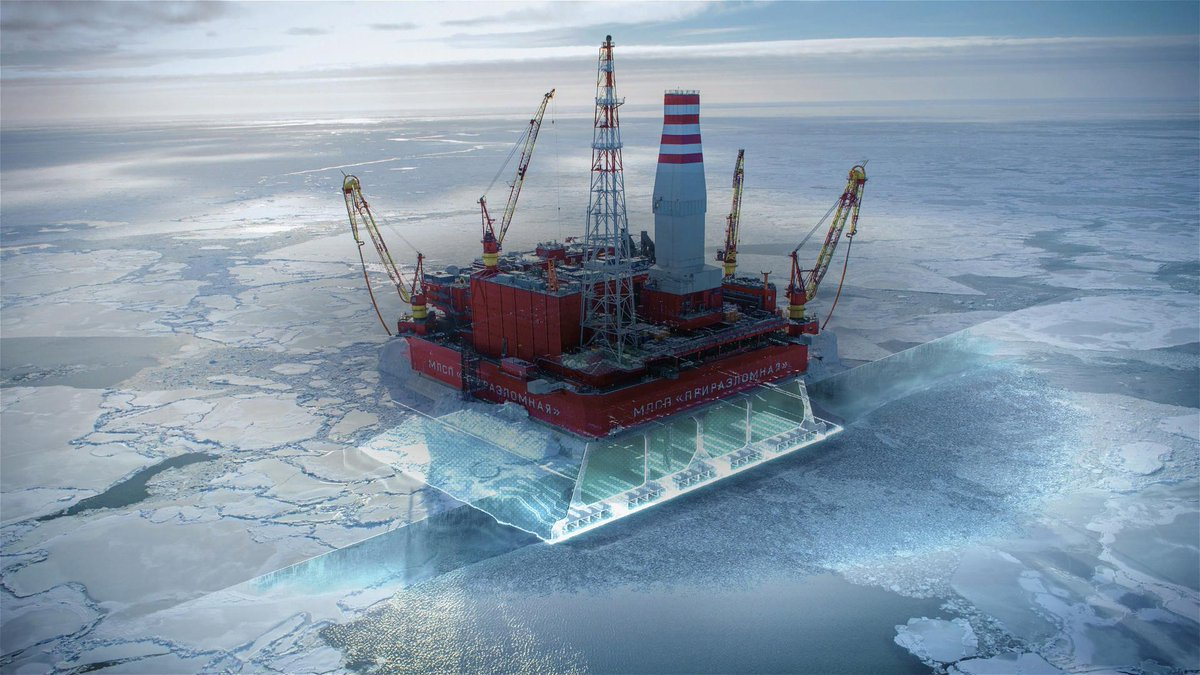 3. Таблица 1. Национальный состав КМНС, динамика численности, чел.
4. КМНС: основные характеристики демографических изменений (на примере ЯНАО).
4.1. Характерной особенностью сельского коренного населения является наличие значительного числа кочующего населения. В ЯНАО к нему относятся 36,5 % от общей численности коренных этносов (Табл. 2).
4.2. За период с 1987 по 2012 гг. количество кочующих хозяйств КМНС увеличилось в 1,8 раза (на 1419 ед.), а населения в них в 1,6 раза (на 5,8 тыс. чел.). В этническом плане оно представлено, главным образом, ненецкими и хантыйскими многодетными семьями и является носителем материальной и духовной культуры этих народов. Это наиболее здоровая в физическом и нравственном плане часть данных народов, воспроизводящая свою идентичность. Они сохранили традиционное репродуктивное поведение, для которого характерен высокий уровень рождаемости, а своевременное оказание медицинской помощи позволило снизить смертность населения, что в совокупности обеспечило их расширенное воспроизводство.
4.3. Для половозрастной структуры КМНС характерным является высокий удельный вес детей до 15 лет и низкий удельный вес лиц старше трудоспособного возраста.
5. Таблица 2. Динамика численности кочующего населения ЯНАО.
6. Технический прогресс и его влияние на образ жизни КМНС.
В тундре становится тесно от оленей, оленеводов и нефтегазовых компаний. Плюс к этому злую шутку с ситуацией в тундре сыграл технический прогресс. Вот возьмем, например, снегоход. Безусловно, вещь удобная и комфортная. Чтобы просто заправить топливом один снегоход, надо иметь стадо оленей в 65 голов. То есть, если в семье появился снегоход, то оленье стадо надо увеличить на 65 оленей как минимум.
Если мы переведем обычные бытовые расходы кочевой семьи в оленей, то для того, чтобы семья могла поддерживать минимальный уровень жизни, то нужно иметь 450 голов. Это нереально, т.к. не могут все семьи иметь такое количество оленей. Это ведет к дополнительной нагрузке на тундру, к конфликтам за землю, и к социальной нестабильности. Наконец, как показывает Рис., столько оленей может содержать только очень небольшое количество семей КМНС.
7. Рис. Семьи КМНС по количеству оленьего поголовья.
8. Риски КМНС в современной полярной тундре.
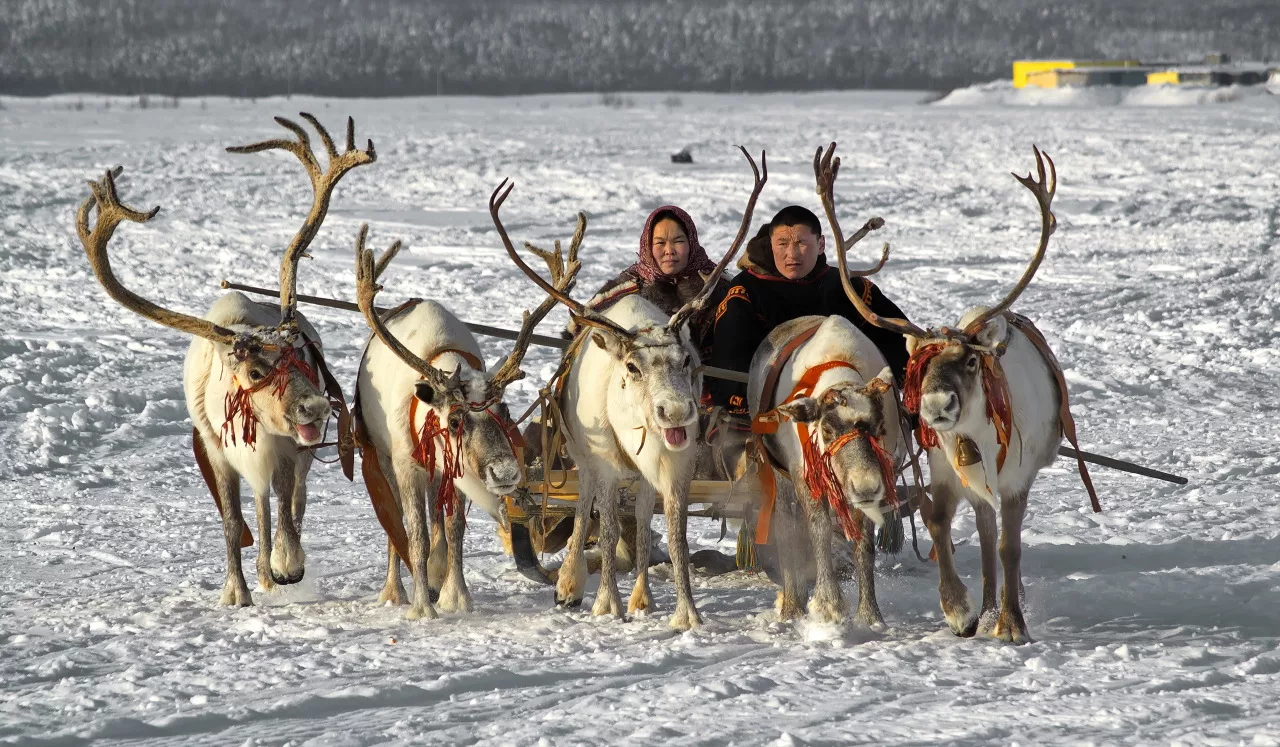 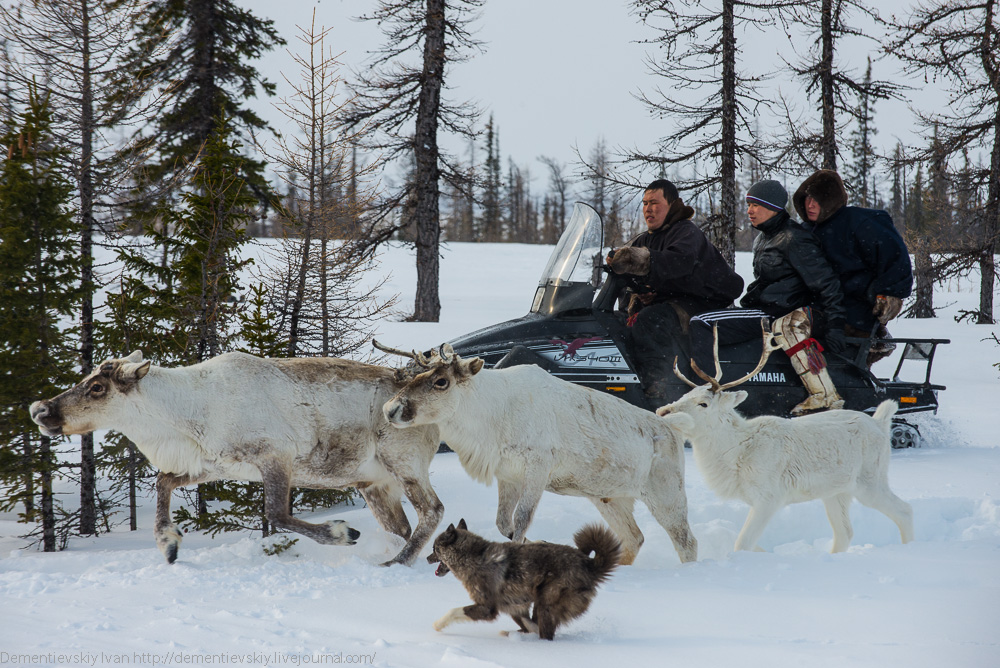 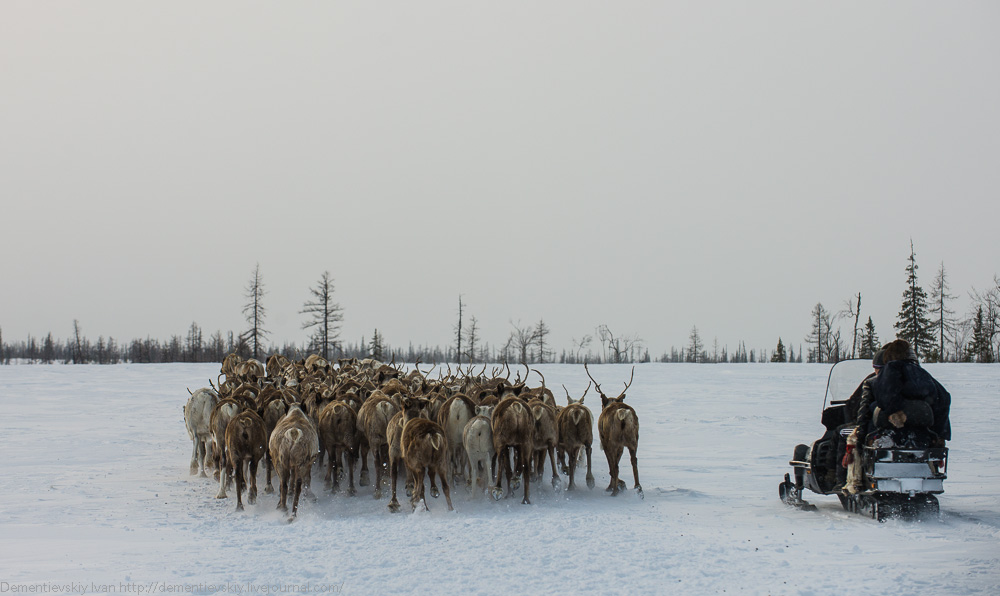 Если в тундре случится очередной природный катаклизм (гололед, эпидемия и т.д.), который приведет к массовому падежу оленей, то примерно 20 тыс. человек (кочевники-оленеводы и связанные на оленеводческом бизнесе жители поселков) могут сильно пострадать. Это может привести к вероятной протестной мобилизации КМНС. Учитывая, что у людей есть средства связи, снегоходы, транспортная доступность, то организоваться для протестных действий этим людям очень легко.
9. Чего хотят кочевые оленеводы в тундре?
Позиция городских лидеров КМНС и интеллектуальной элиты малочисленных народов Севера направлена на консервацию существующих порядков в тундре. Но не все оленеводы хотят этого. Наше исследование показало, что здесь сложилась четкая демографическая градация за последние 10 лет. Оленеводы в возрасте примерно до 28 лет еще говорят о том, что что у традиционного образа жизни есть перспектива и что они и их дети тоже будут оленеводами. Но респонденты старше 30-35 лет в подавляющем своем большинстве (70-80% глав семейств) говорят, что один сын может остаться в тундре, остальные должны получить образование, профессию и осесть в городе, имея работу и заработок. 

Есть еще одна проблема, о которой предпочитают не говорить: женщины не хотят оставаться в тундре и идти в тундру. И возникает вопрос: «Какое будущее у традиционного образа жизни, если там нет женщин?».
10. Решение проблемы: роль образования в трансформации коренных сообществ.
Какой здесь выход? Есть ли видение? Видение есть, но вариантов не особо много. 
В отношении коренных народов нельзя трогать многие вещи – религию, историю, культуру, наследие. Мы может только поменять жизненные ориентиры – через образование. Образование мы рассматриваем не просто как учебу, а именно как инструмент социализации и профессионального продвижения. Это также означает, что нужно отказаться от бездумного и тотального патернализма в отношении КМНС. Нельзя раздавать деньги (социальные пособия) просто так. Потому что это порождает иждивенчество и поселковую маргинализацию. Поселки становятся зоной социального бедствия, там копится протестная энергия, а не в тундре. 
Помогать, конечно, нужно. Но только адресно, определенной группе населения – реальным оленеводам, которые реально живут в тундре и ведут традиционный образ жизни. Остальных нужно в той или иной мере адаптировать к новой жизни через образование. Образовательная политика сможет обеспечить отток молодежи из малых населенных пунктов – из этого социально опасного пространства.
11. Что нужно сделать непосредственно в образовательной сфере?
выделить квоты для обучения выпускников школ из числа КМНС в вузах, техникумах и колледжах. Предпочтения отдавать вузам Санкт-Петербурга, Томска, Новосибирска, Тюмени, Архангельска. Выпускники из числа КМНС, как правило, не выдерживают конкуренции при поступлении в вуз, т. к. у них низкие баллы по ЕГЭ. Квоты дадут возможность вырастить новые инженерные, медицинские и гуманитарные кадры для Севера из числа КМНС.
приспособить региональные вузы и образовательные системы регионов к нуждам данного проекта. Для этого нужно: выделить бюджетные места по специальностям, востребованным на Севере: экологи, инженеры нефтегазовых отраслей, навигаторы, гидрогеологи, картографы, таможенники и т.д.). К сожалению, вузовская система арктических городов работает в отсталой парадигме, готовя привычных юристов/экономистов, которые не востребованы для народного хозяйства Севера.
12. Какие профессии нужны для КМНС?
Это профессии по следующим направлениям: здравоохранение, водные биоресурсы и аквакультура, промышленное рыболовство, ветеринарно-санитарная экспертиза, зоотехния, пожарная безопасность, промышленная экология, биотехнология, лесное хозяйство, народно-художественная культура, музеелогия и другие. Эти базовые специальности будут востребованы не только в городах и районах, но и в малых населённых пунктах, где живут представители коренных малочисленных народов Севера.
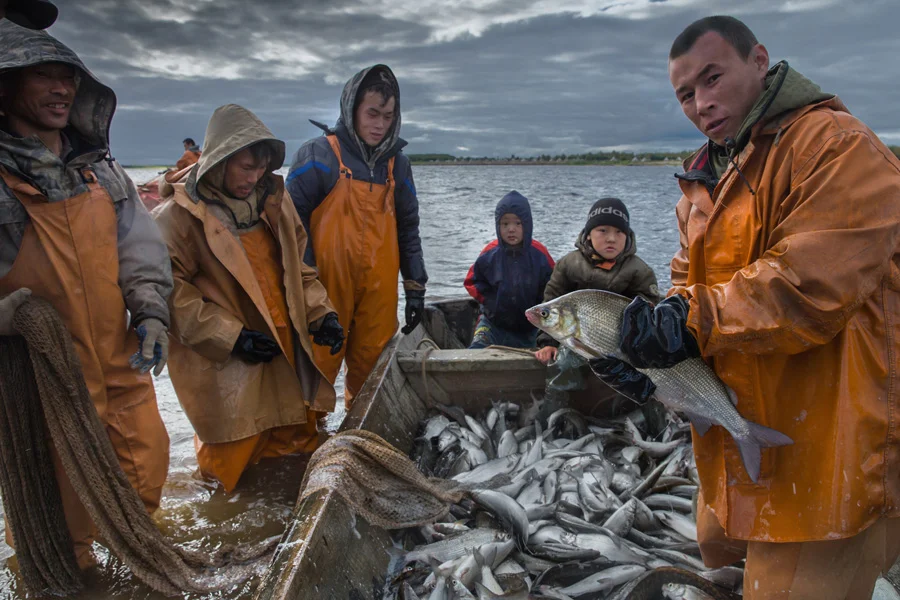 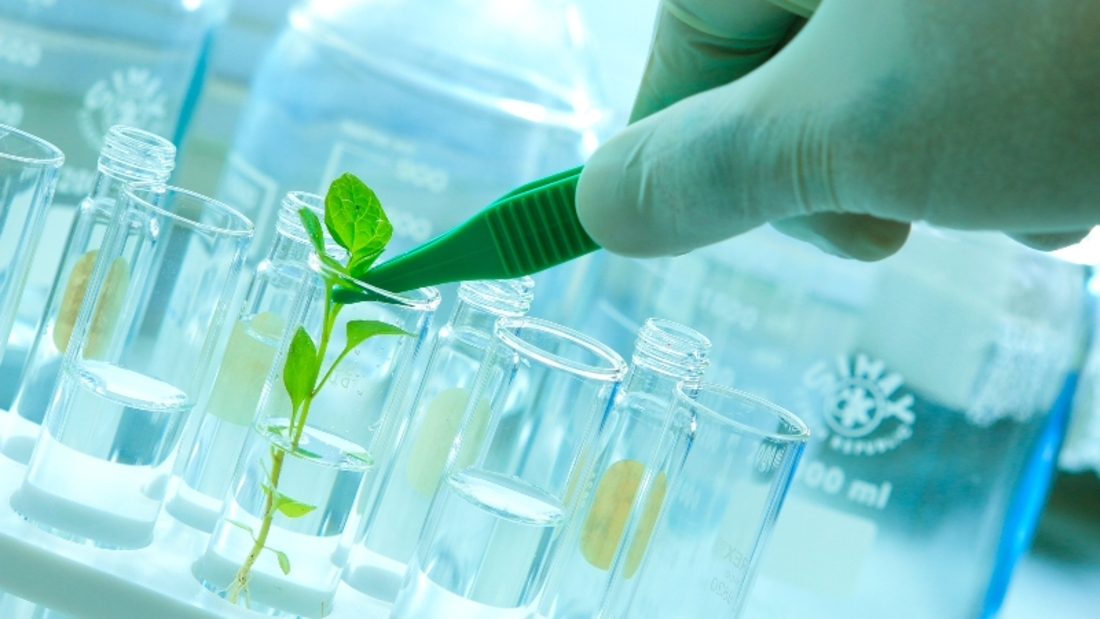 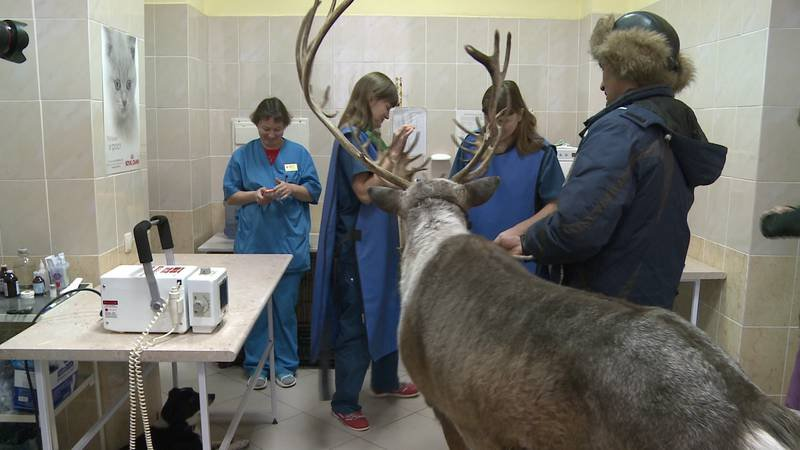 Итог лекции:
1. В 21 столетии промышленное освоение будет развиваться далее со сдвигом в арктические районы, охватывая новые ареалы традиционной хозяйственной деятельности КМНС. Это предопределяет неизбежное взаимодействие между коренными сообществами и разработчиками природных ресурсов Арктической зоны. 
2. Пересечение интересов КМНС и недропользователей обуславливает проблемы, которые необходимо решать, не ущемляя интересов коренного населения. Это в первую очередь связано со:
      а) снижением негативного воздействия техногенных отраслей на традиционную деятельность коренных малочисленных народов;
      б) выработкой специальной образовательной стратегии для КМНС.
3. Отсутствие образовательной политики в отношении КМНС чревато серьезными рисками в социальной сфере КМНС. У КМНС в настоящее время нет никаких преимуществ при поступлении в вуз, все идут на общих основаниях. 
4. Есть серьёзные вопросы по совершенствованию системы подготовки кадров. Сегодня существует реальная нехватка учителей родных языков. С советских времён головным институтом подготовки педагогов по родным языкам коренных малочисленных народов Севера был и остаётся Институт народов Севера Российского государственного педагогического университета имени А. И. Герцена. Сегодня его ресурсов (в том числе финансовых) недостаточно.